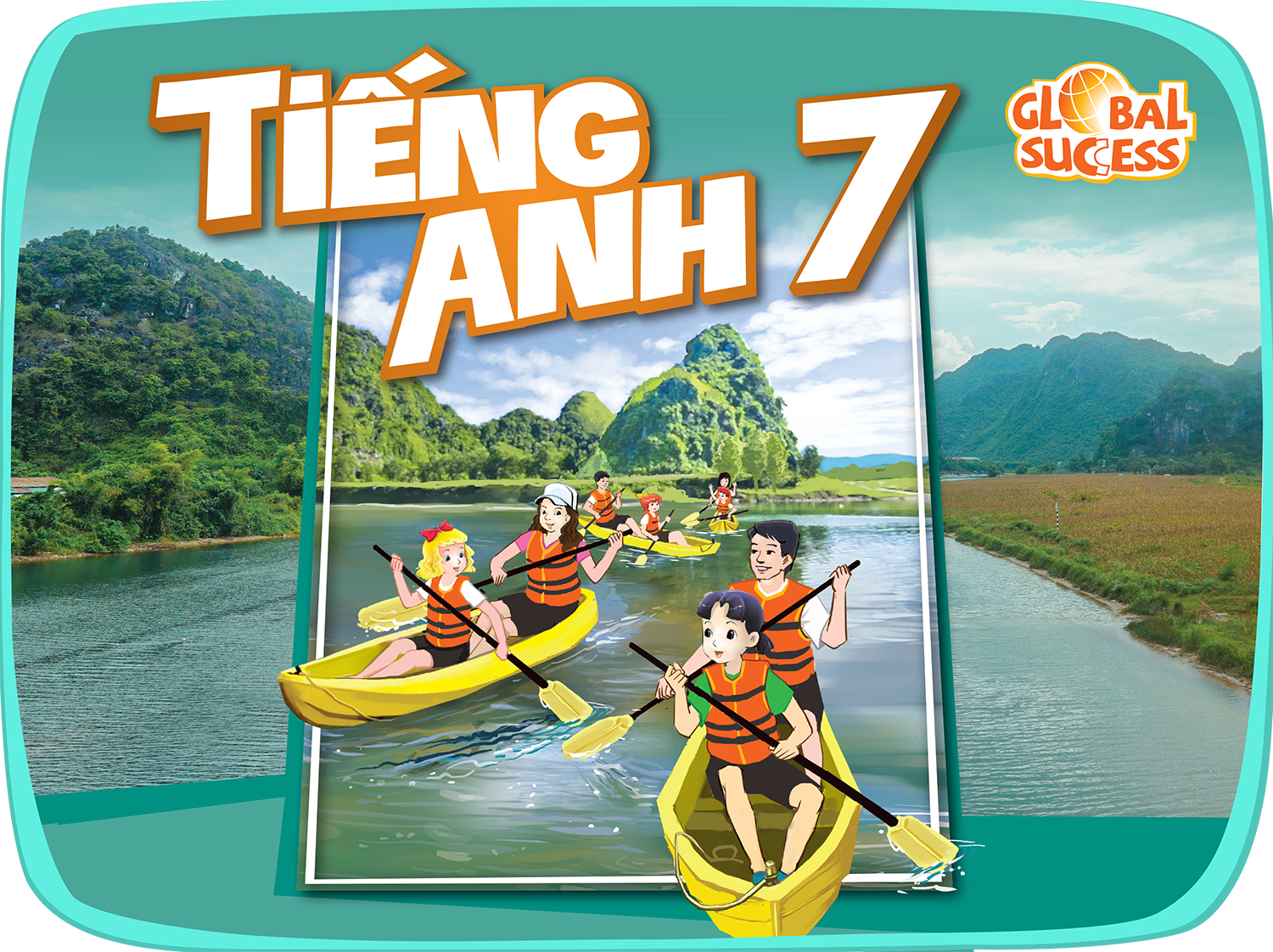 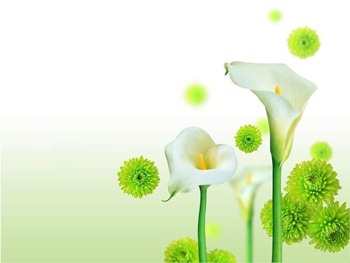 QUANG HIEP SECONDARY SCHOOL
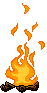 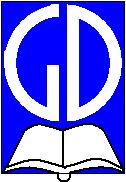 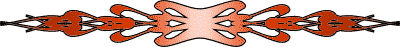 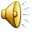 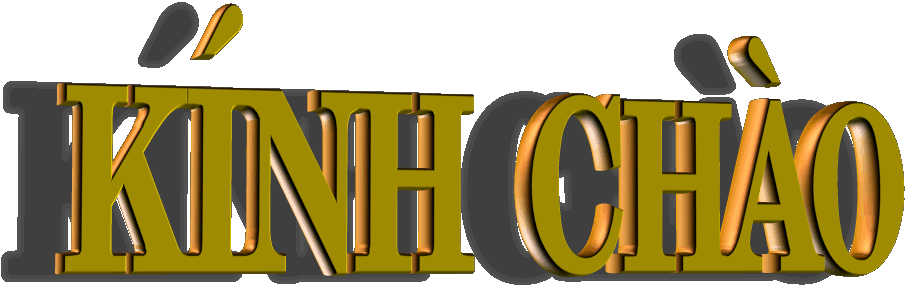 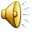 WELLCOME TO OUR CLASS !
Presented by: HỒ THỊ HỒNG THẮM
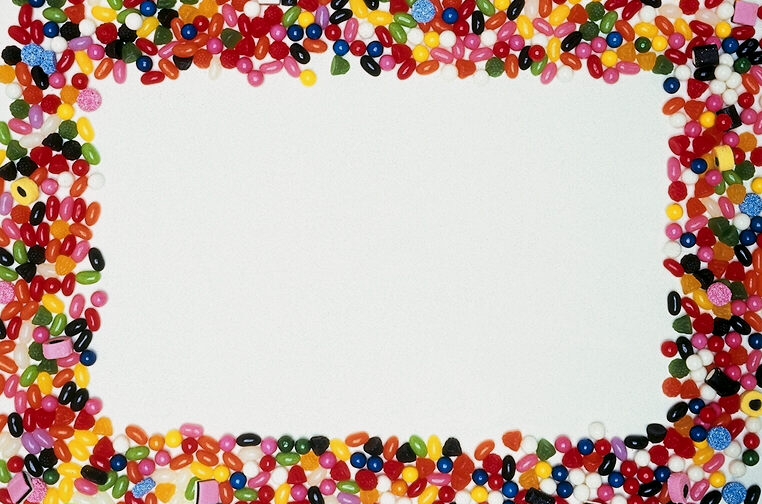 Crossword
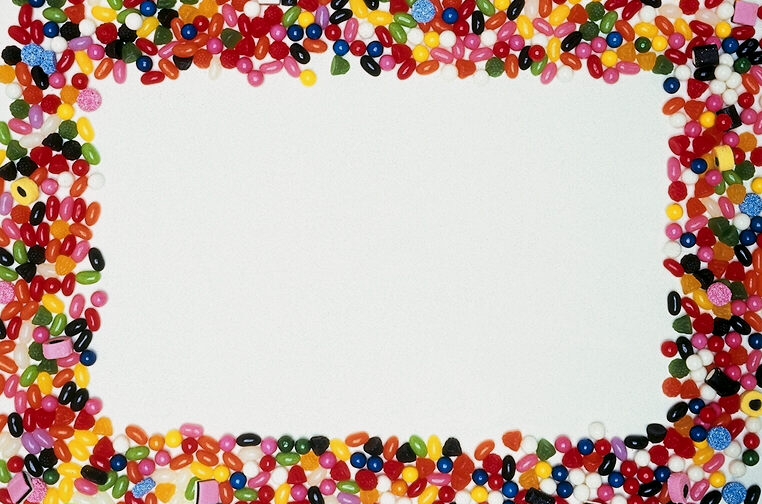 LET’S DO 
THIS CROSSWORD!
LET’S DANCE 1
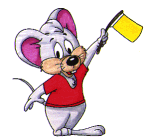 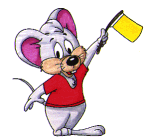 Community activities / services
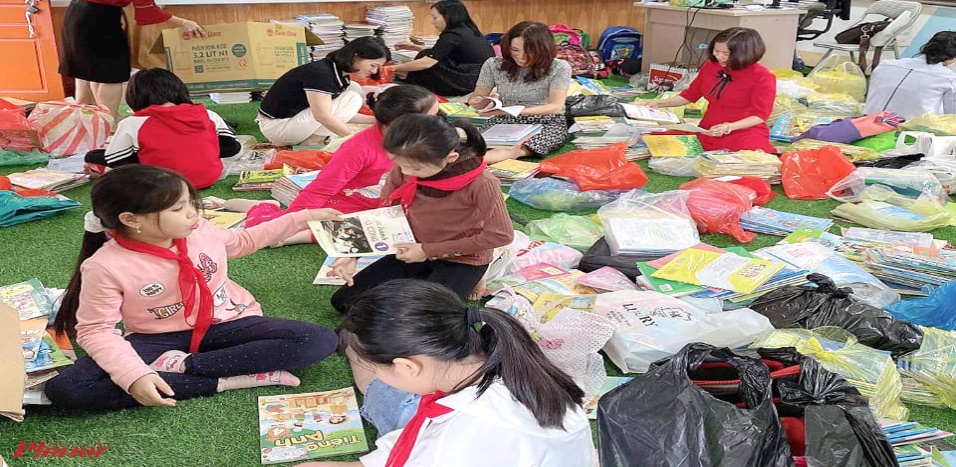 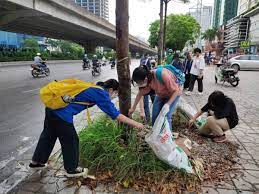 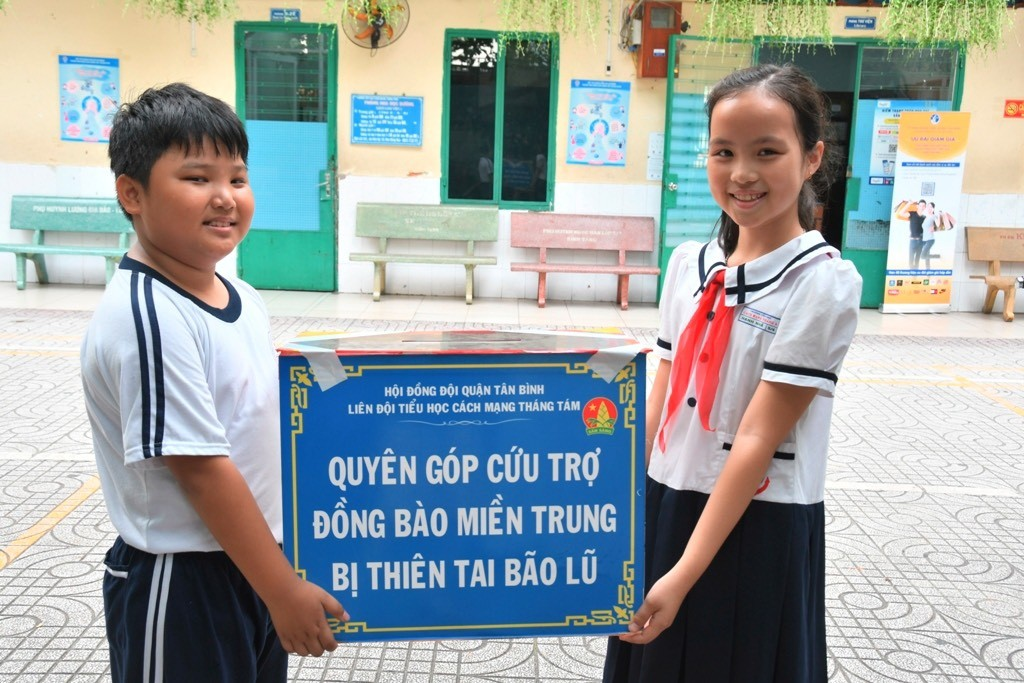 Collecting  old books to poor children
Collecting trash on the streets
Donating money for flooded area
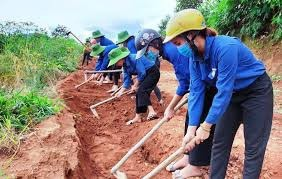 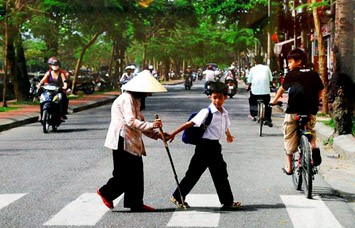 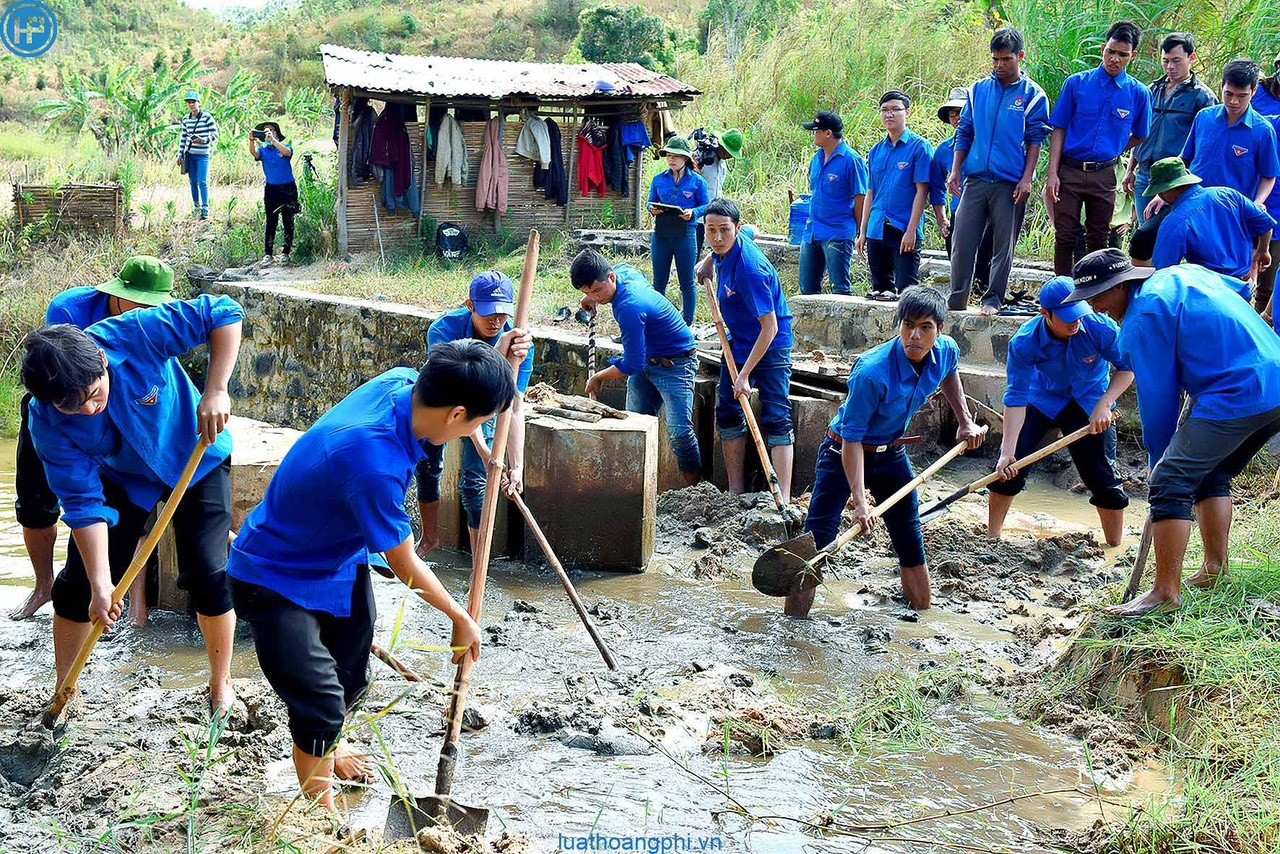 Making roads  in remote areas
Cleaning  on the canals
Helping old people
Unit 3 : Community services
Lesson 1: Getting started
PERIOD :16
Sounds like great work!
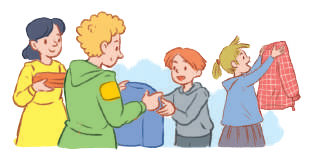 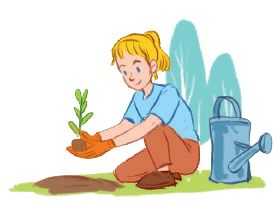 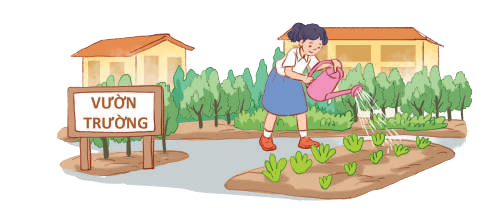 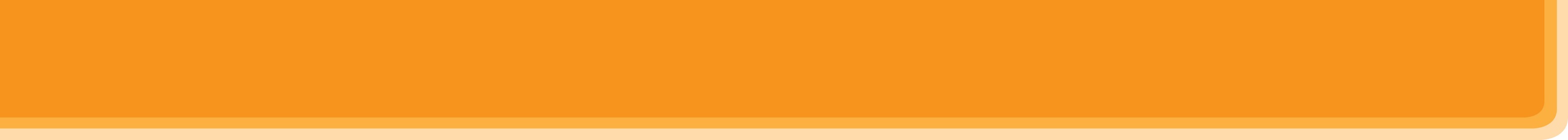 Vocabulary :
community activity (n.phr.)
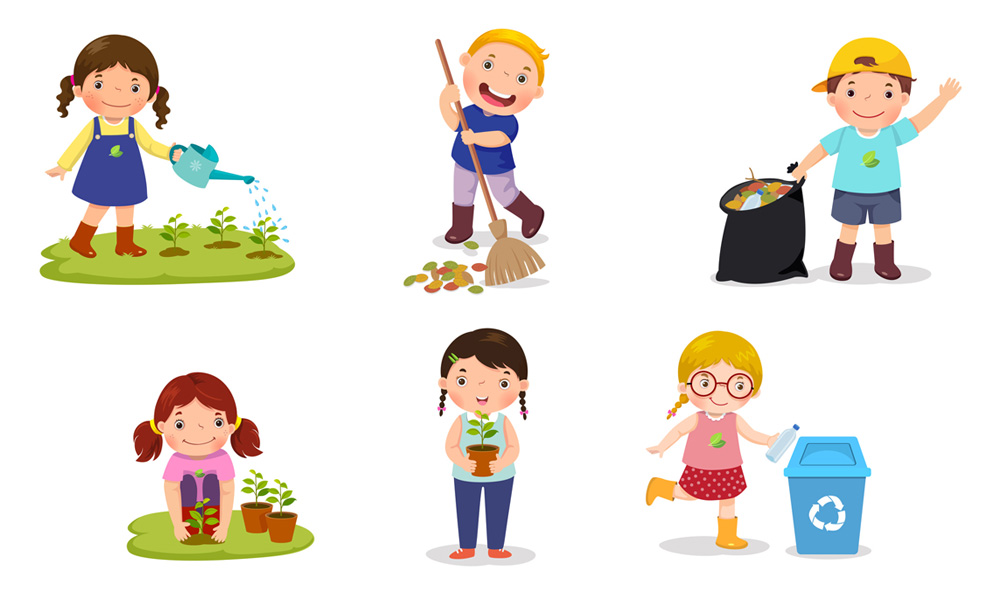 /kəˈmjuːnɪti ækˈtɪvɪti/
hoạt động cộng đồng
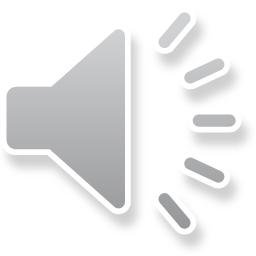 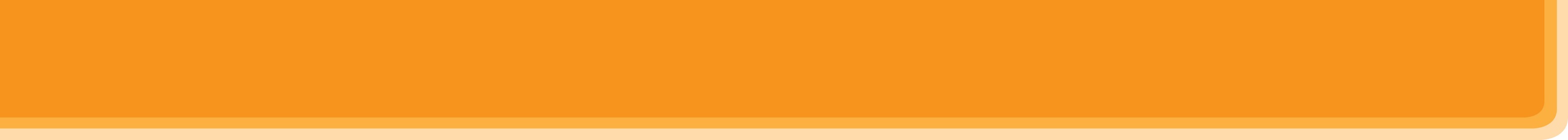 Vocabulary
donate (v)
/dəʊˈneɪt/
We collect/ donate books to poor children
quyên góp, ủng hộ
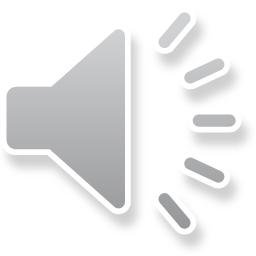 / money
blood
/clothes
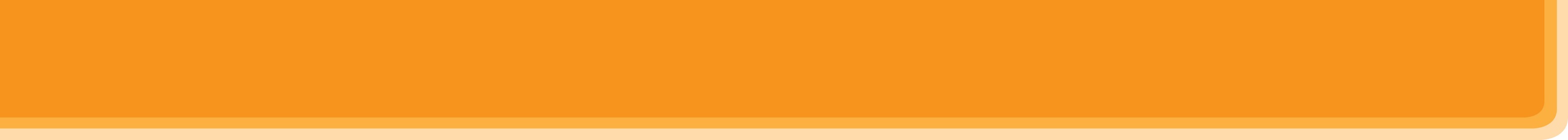 Vocabulary
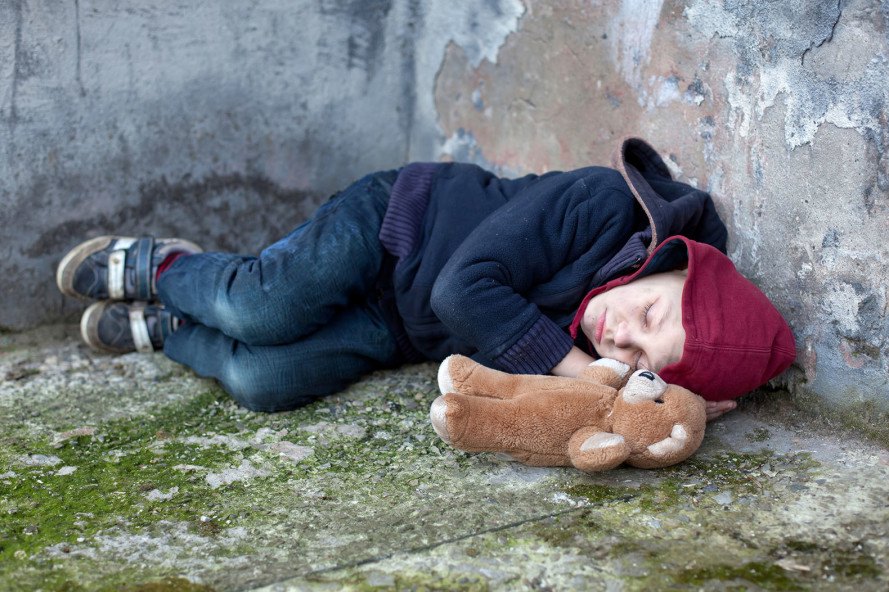 homeless (adj)
/ˈhəʊmləs/
He is poor, he doesn’t have a house. 
He ‘s homeless
vô gia cư
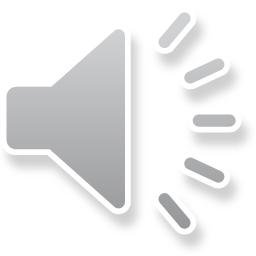 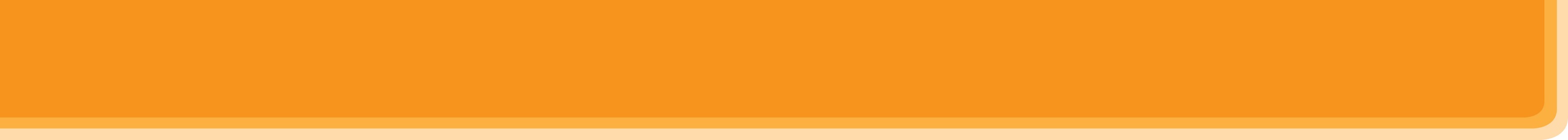 Vocabulary
nursing home (n.phr.)
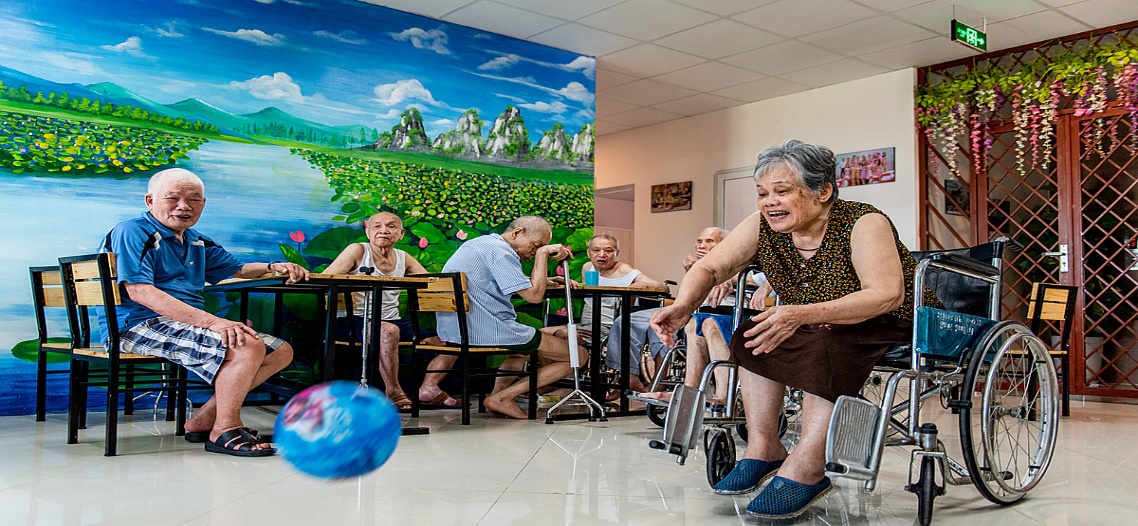 /ˈnɜːsɪŋ həʊm/
viện dưỡng lão
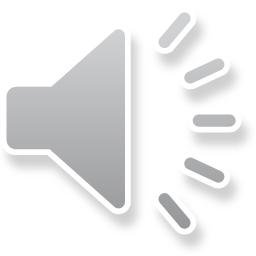 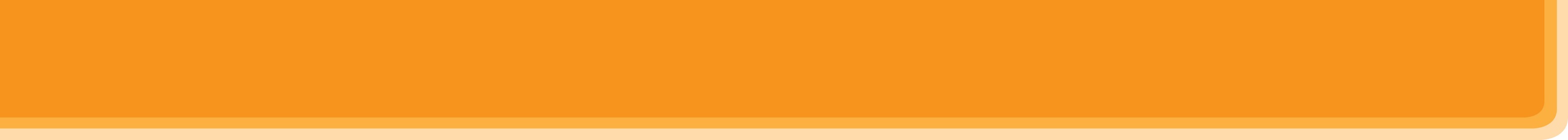 Vocabulary
Pick up litter (v.ph)
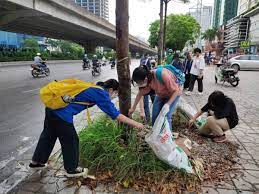 /pɪk ʌp ˈliːtə/
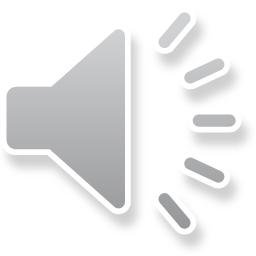 Nhặt rác
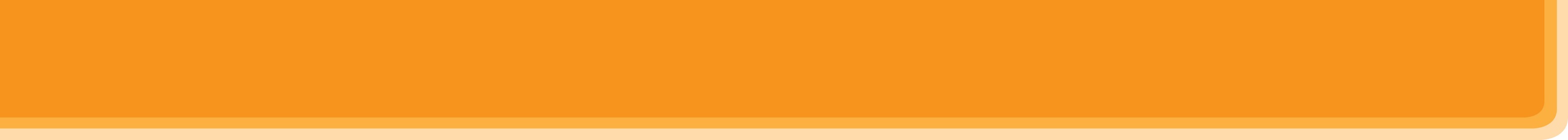 Vocabulary
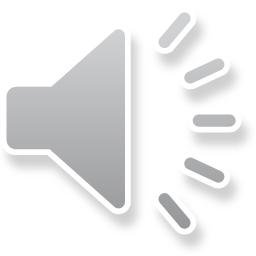 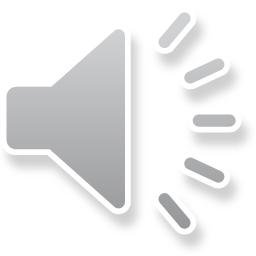 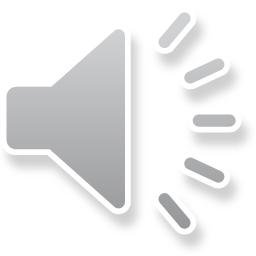 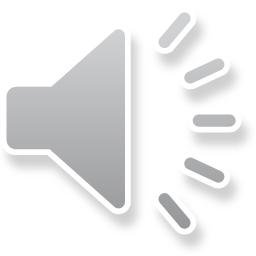 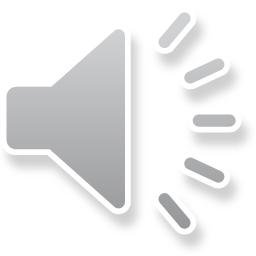 Name the activities
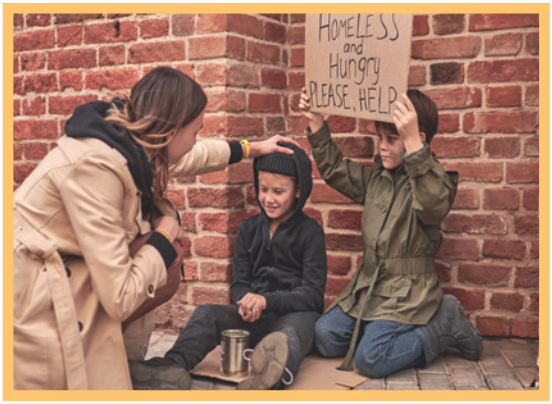 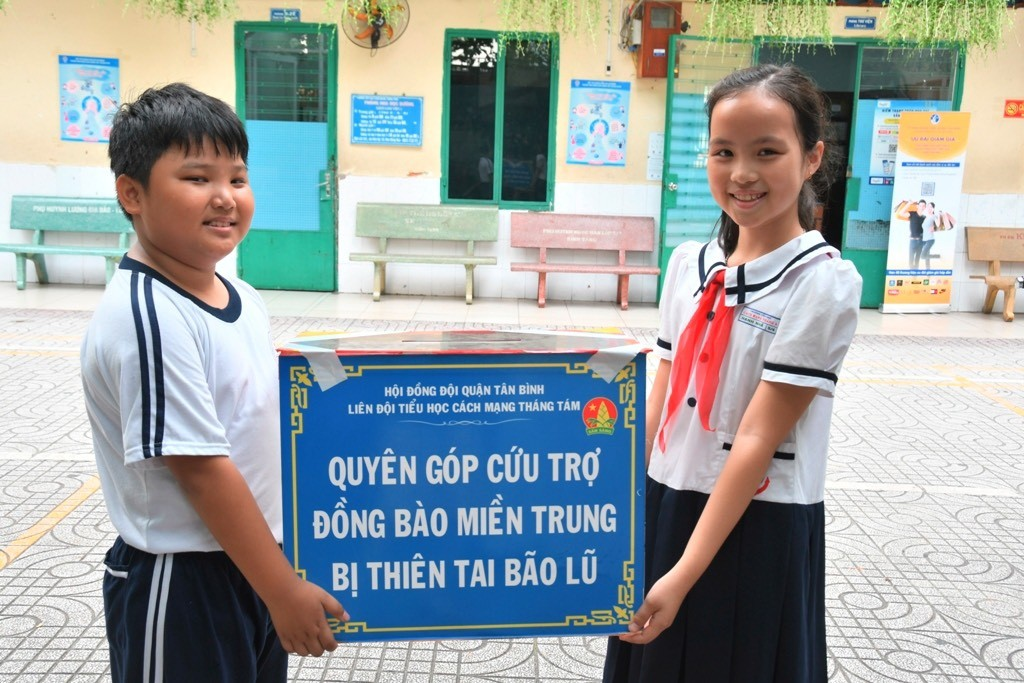 1
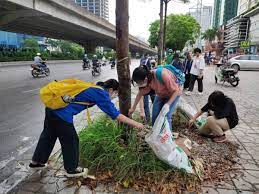 2
3
Donating money
Picking  up  litter
Homeless children
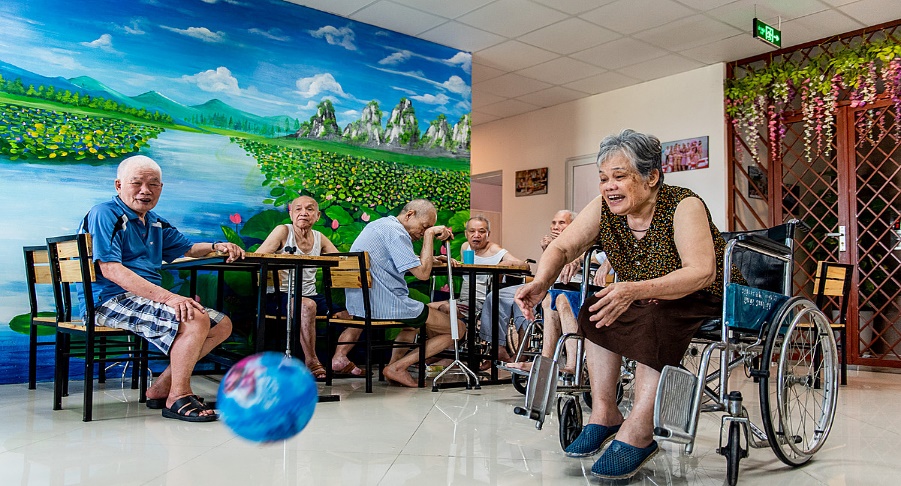 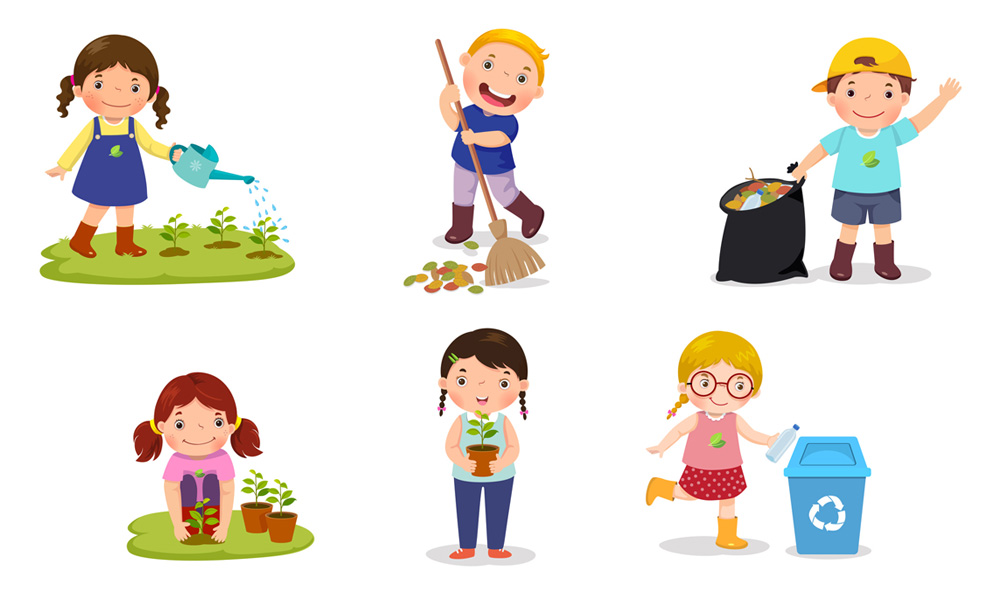 5
4
Nursing home
Community activity
1.  Listen and choose the best answer
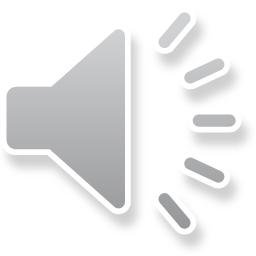 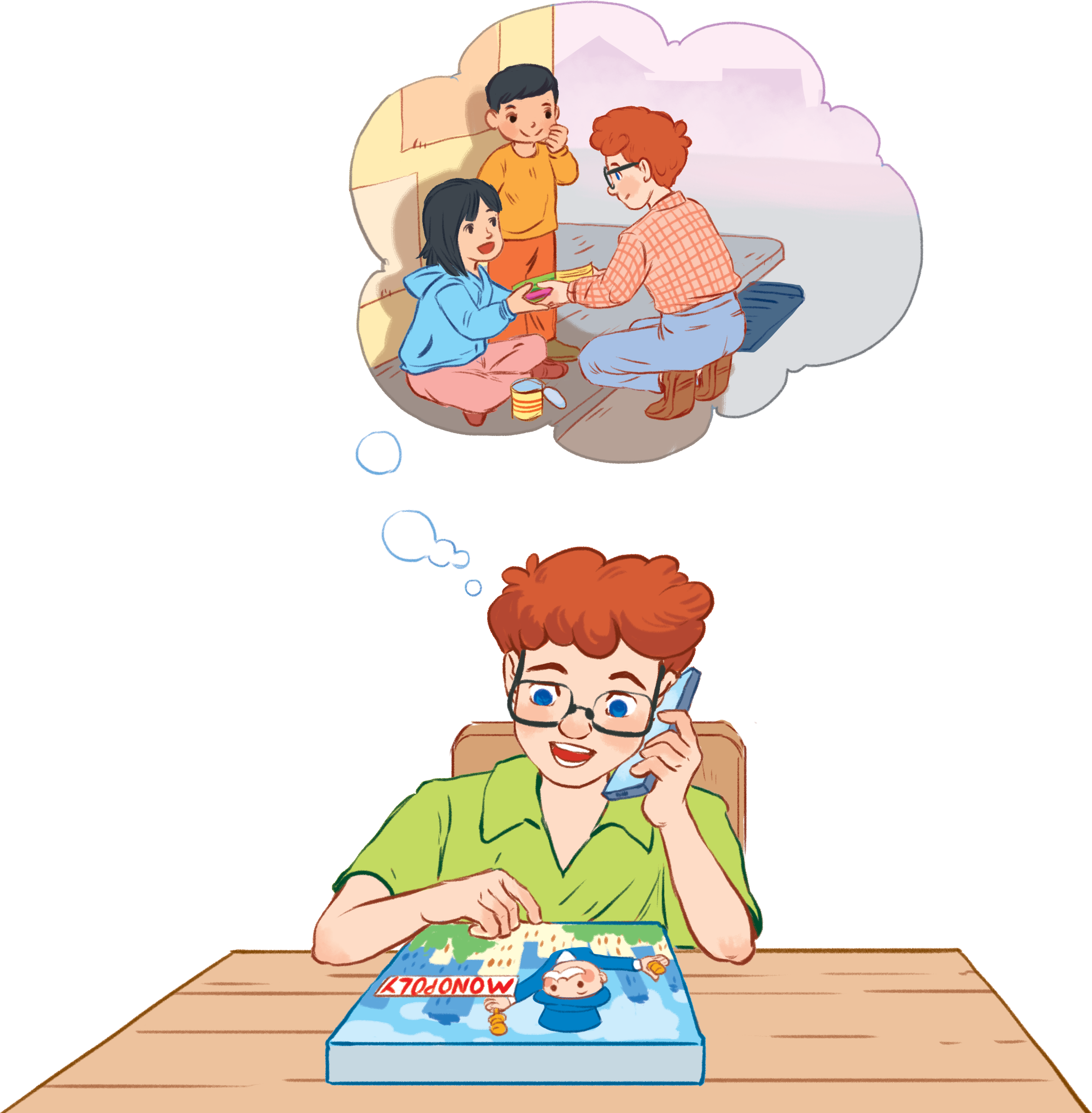 Minh
What activities do Tom’s club and Minh’s club do
                           to help the community?
1. Minh’ club ………in the school garden.
a. plants trees.
b. plants flowers.
Tom
c.  plants vegetables.
2. Tom’s club ………... for kids.
a. teaches Math
b. teaches  English
c. teaches  History.
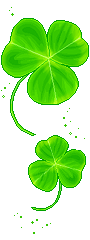 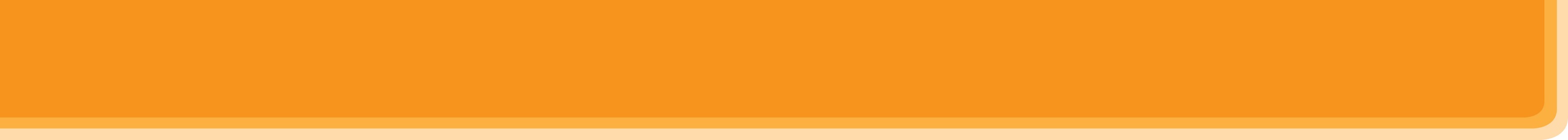 PRACTICE
1
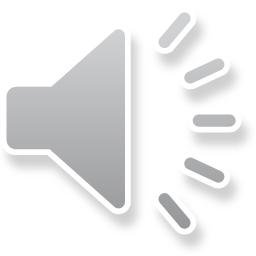 Listen and read.
Minh: Hi, Tom. Are you back in Ha Noi?Tom: Yes. I came back yesterday. Can we meet up this Sunday morning? I bought you a board game.Minh: Sure, I can’t wait! But our Green School Club will have some community activities on that morning.Tom: What activities does your club do?Minh: Well, we pick up litter around our school and plant vegetables in our school garden.Tom: School gardening? That’s fantastic!Minh: Yes. We donate the vegetables to a nursing home. Does your school have any activities like these?Tom: Yes. We donate books to homeless children. We also have English classes. Last summer, we taughtEnglish to 30 kids in the area.Minh: Sounds like great work!Tom: Thanks.Minh: ... So, let’s meet in the afternoon then.
1.  Listen and choose the best answer
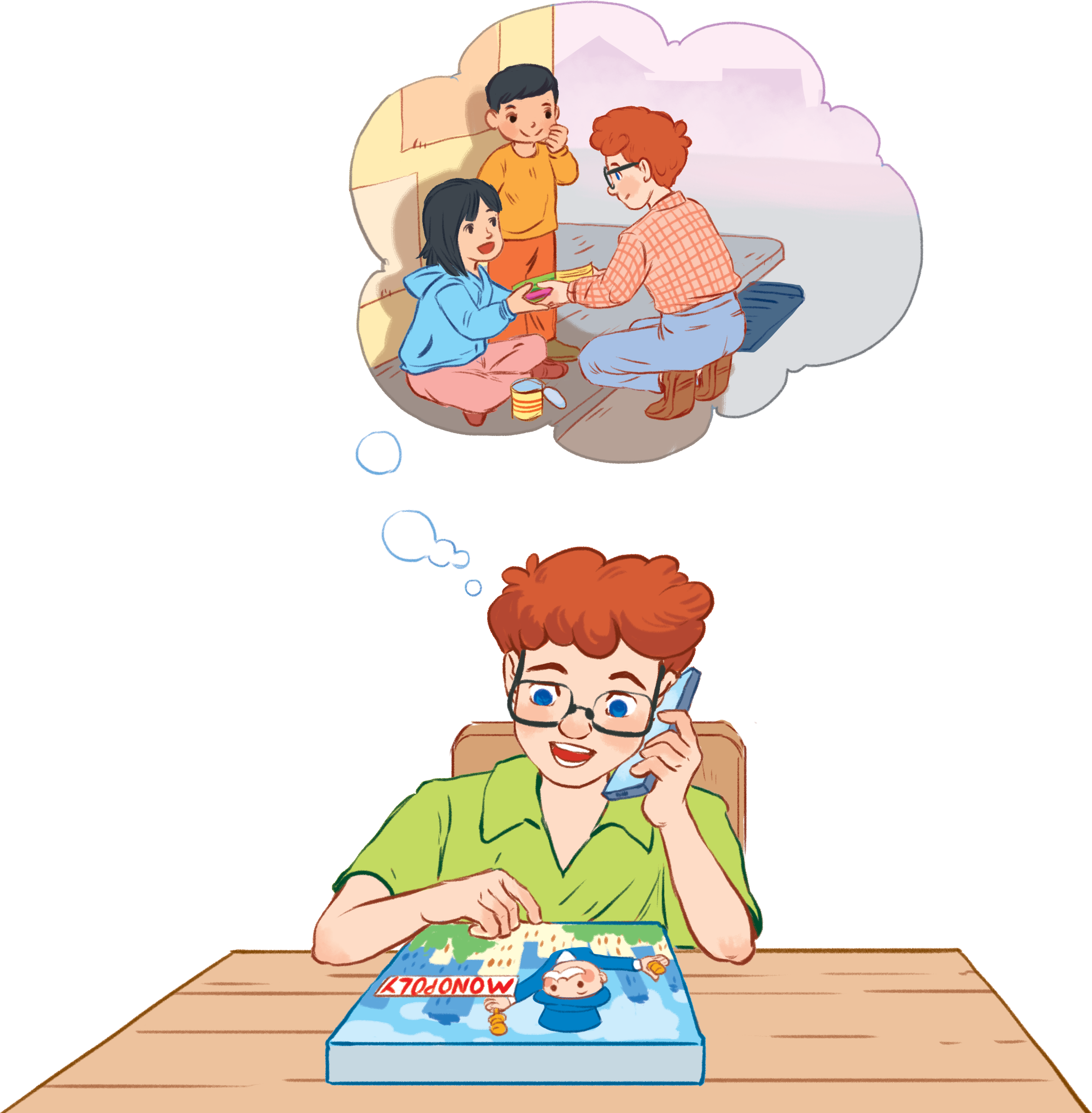 Minh
What activities do Tom’s club and Minh’s club do
                           to help the community?
1. Minh’ club ………in the school garden.
a. plants trees.
b. plants flowers.
Tom
c.  plants vegetables.
C
2. Tom’s club ………...  for kids.
a. teaches Math
b
b. teaches  English
c. teaches  History.
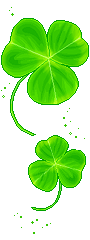 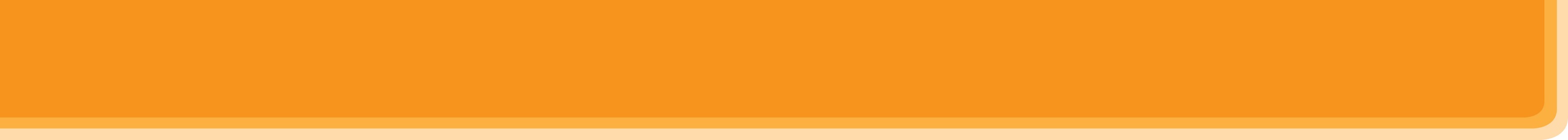 PRACTICE
1
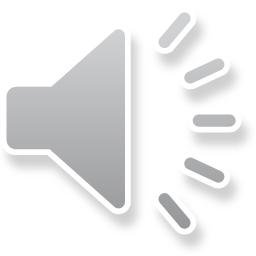 Read.
Minh: Hi, Tom. Are you back in Ha Noi?Tom: Yes. I came back yesterday. Can we meet up this Sunday morning? I bought you a board game.Minh: Sure, I can’t wait! But our Green School Club will have some community activities on that morning.Tom: What activities does your club do?Minh: Well, we pick up litter around our school and plant vegetables in our school garden.Tom: School gardening? That’s fantastic!Minh: Yes. We donate the vegetables to a nursing home. Does your school have any activities like these?Tom: Yes. We donate books to homeless children. We also have English classes. Last summer, we taughtEnglish to 30 kids in the area.Minh: Sounds like great work!Tom: Thanks.Minh: ... So, let’s meet in the afternoon then.
1.  Listen and choose the best answer
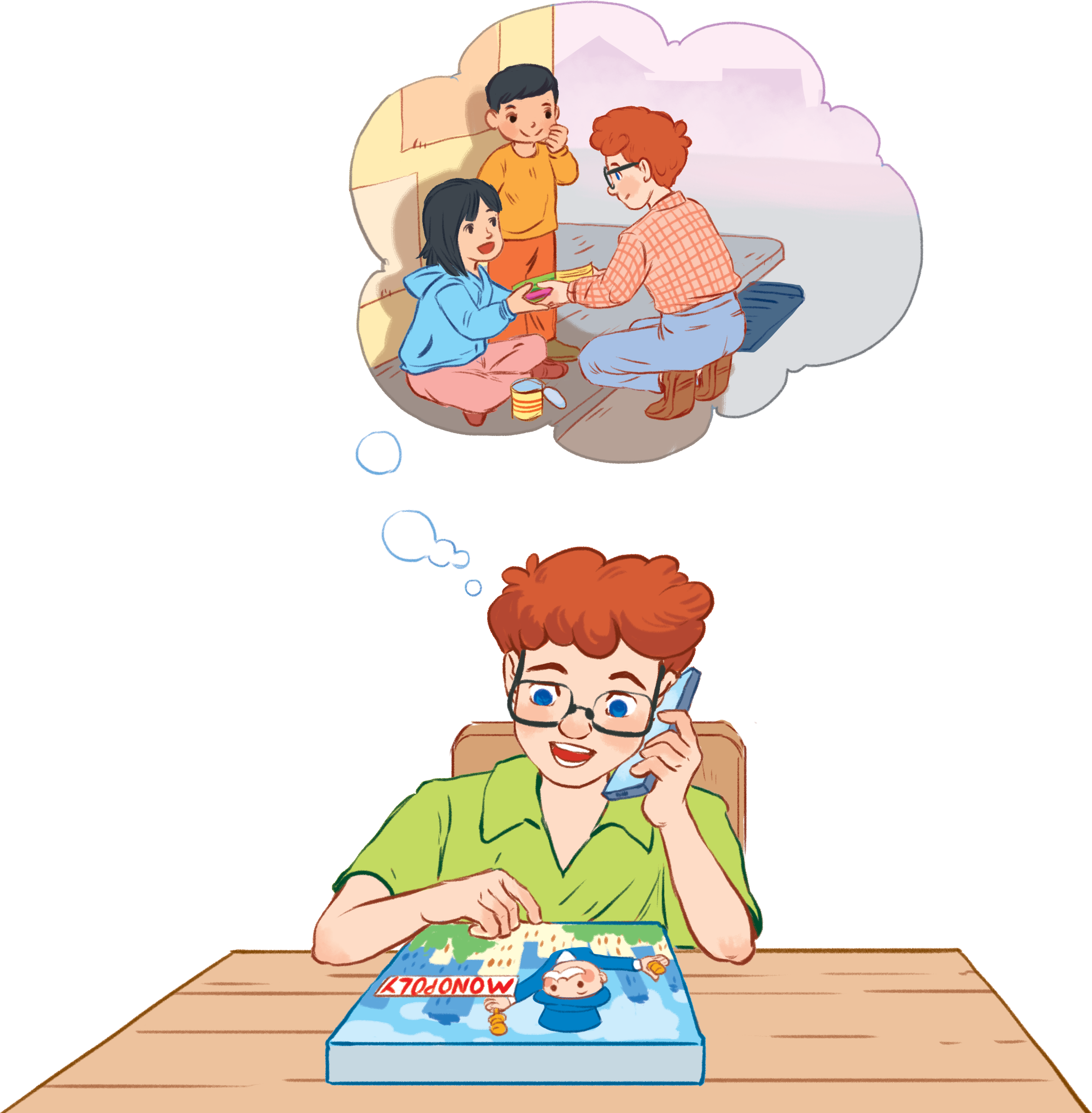 Minh
What activities do Tom’s club and Minh’s club do
                           to help the community?
1. Minh’ club ………in the school garden.
a. plants trees.
b. plants flowers.
Tom
c.  plants vegetables.
C
2. Tom’s club ………...  for kids.
a. teaches Math
b
b. teaches  English
c. teaches  History.
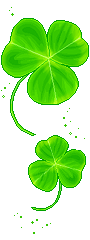 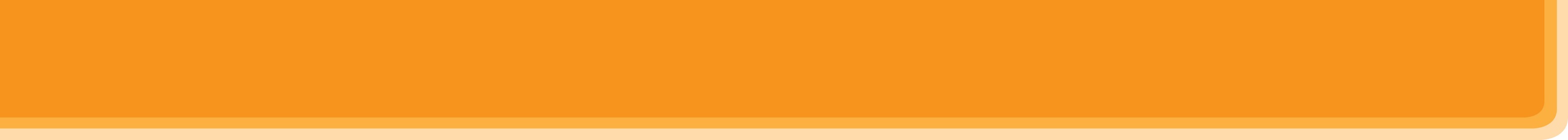 PRACTICE
2
Read the conversation again and tick the appropriate box.
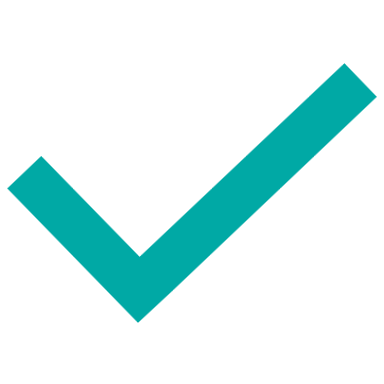 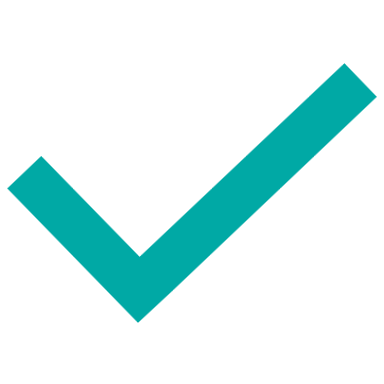 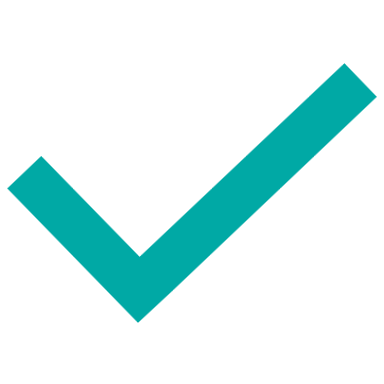 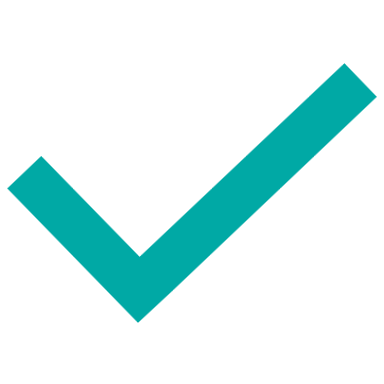 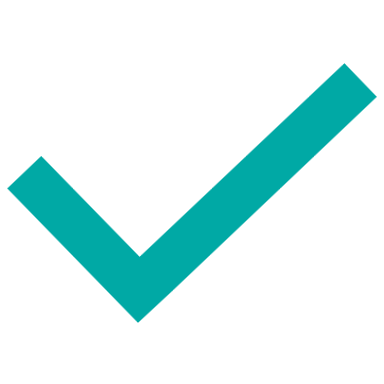 3
Complete the phrases under the pictures with the verbs below.
pick up		clean		donate		recycle		help
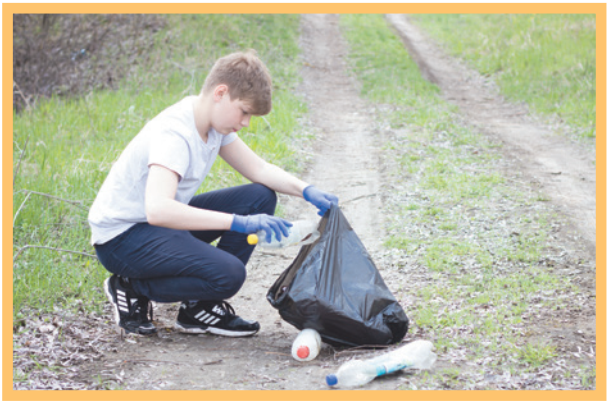 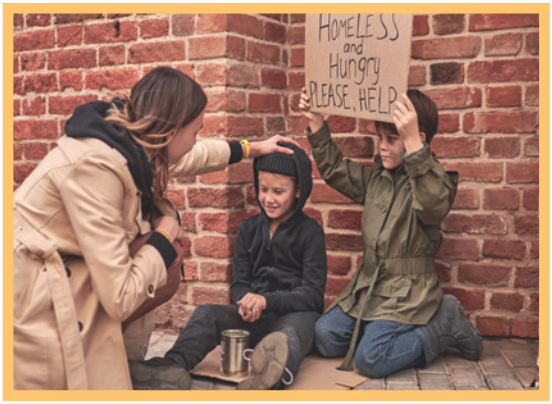 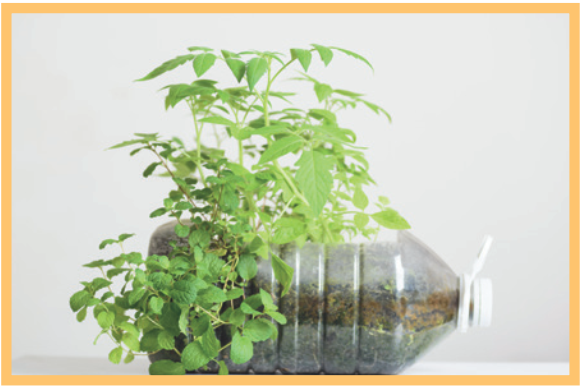 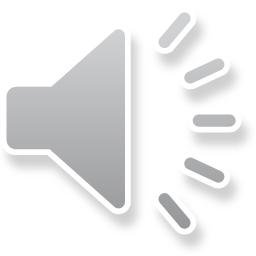 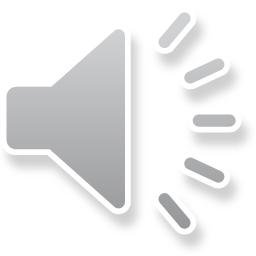 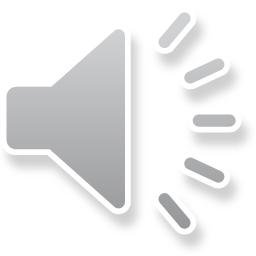 pick up
help
2. ______ homeless children
recycle
1. ________ litter
3. _______ plastic bottles
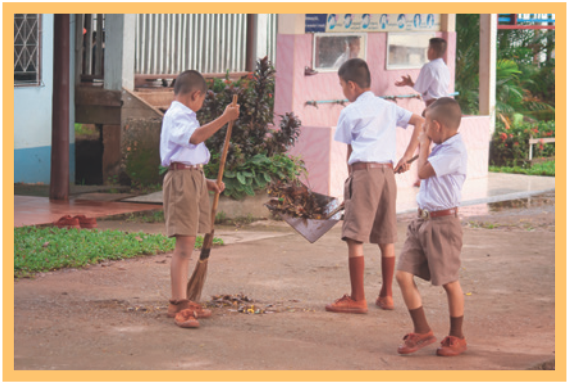 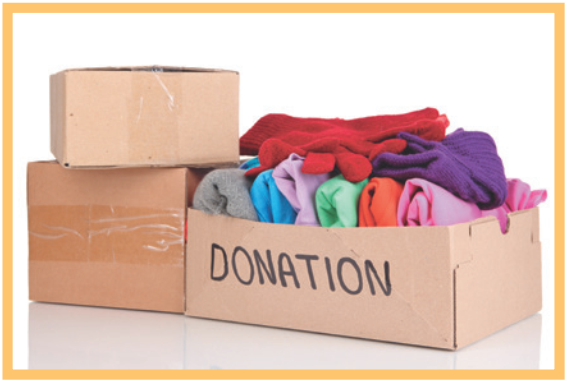 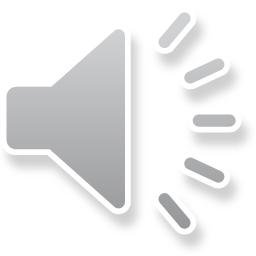 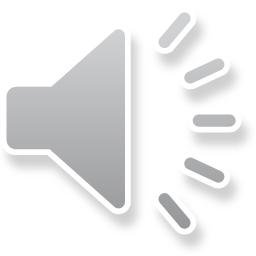 donate
4. _________ clothes
clean
5. ________ the playground
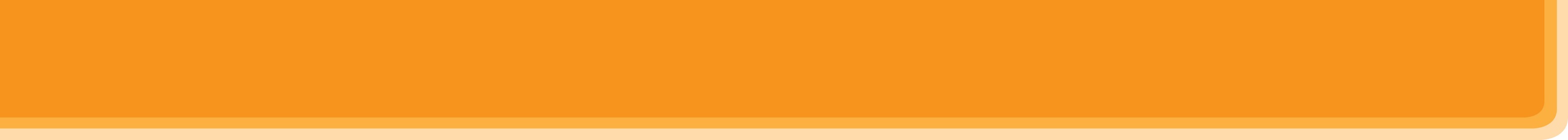 PRACTICE
4
Complete the sentences with the correct words or phrases below.
old people	homeless children	planted              litter	        taught
1. We collected clothes and gave them to _________________.2. Those students picked up all the __________ on the street.3. We helped ____________ in the nursing home last Sunday.4. The club members ________ maths to primary students during school holidays.5. We __________ a lot of trees in the park last summer.
homeless children
litter
old people
TEACH
taught
planted
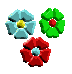 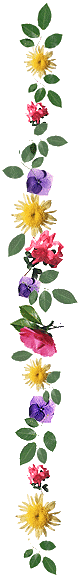 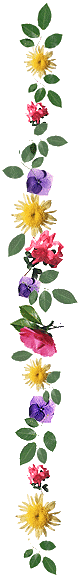 Making survey :
1.What activities do you often do to help the community ? If not 
2. What activities  do you want  do  help the community ? Why ?
3. How do you feel  when you do these activities?
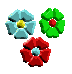 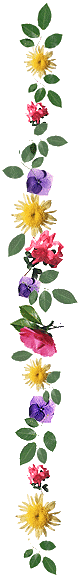 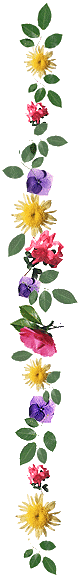 Making survey :
1.What activities do you often do to help the community ? If not 
2. What activities  do you want  do  help the community ? Why ?
3. How do you feel  when you do these activities?
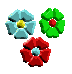 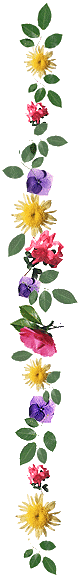 Retell about your community activities
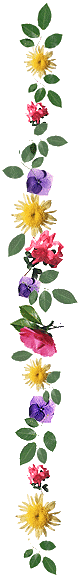 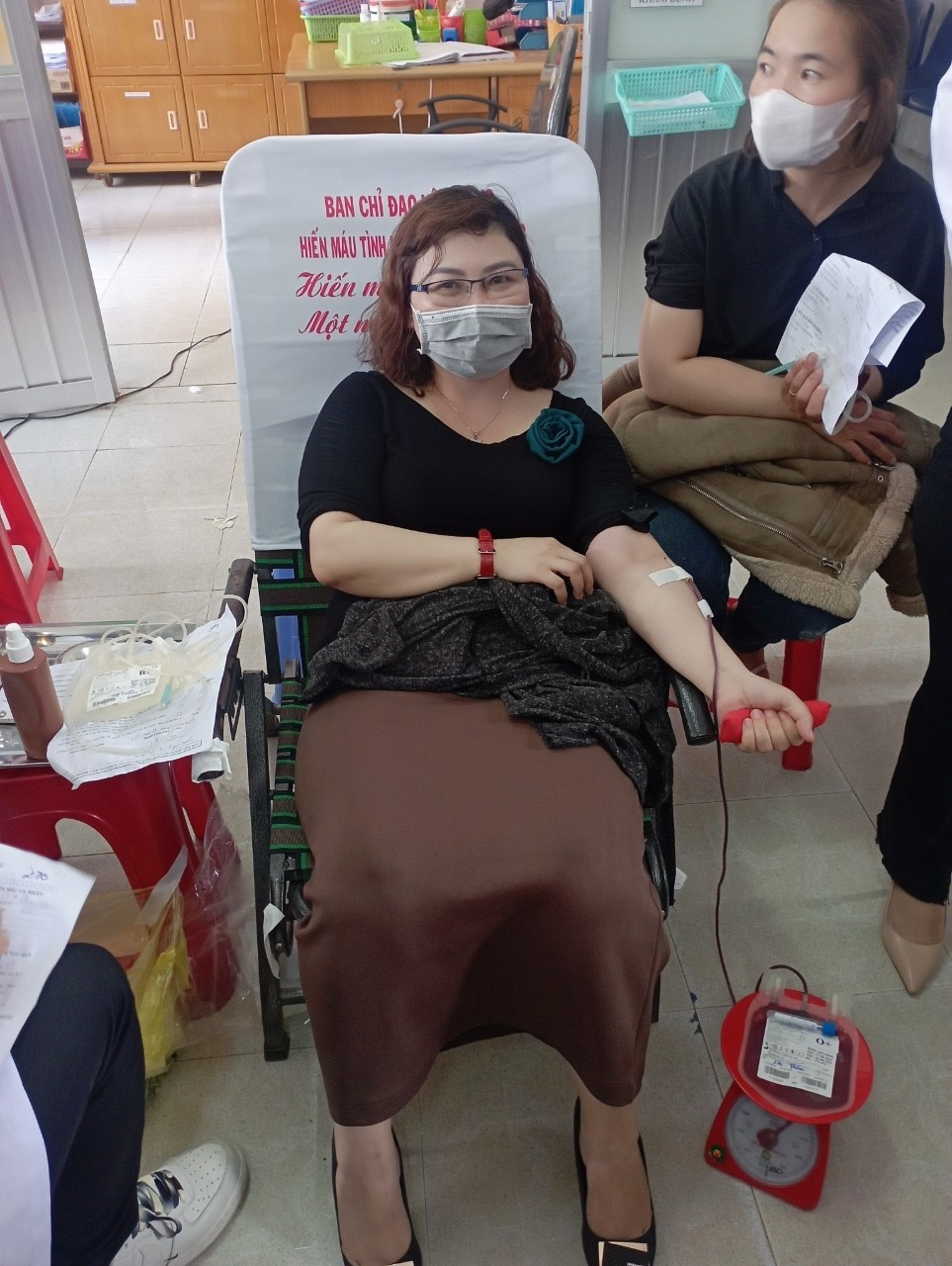 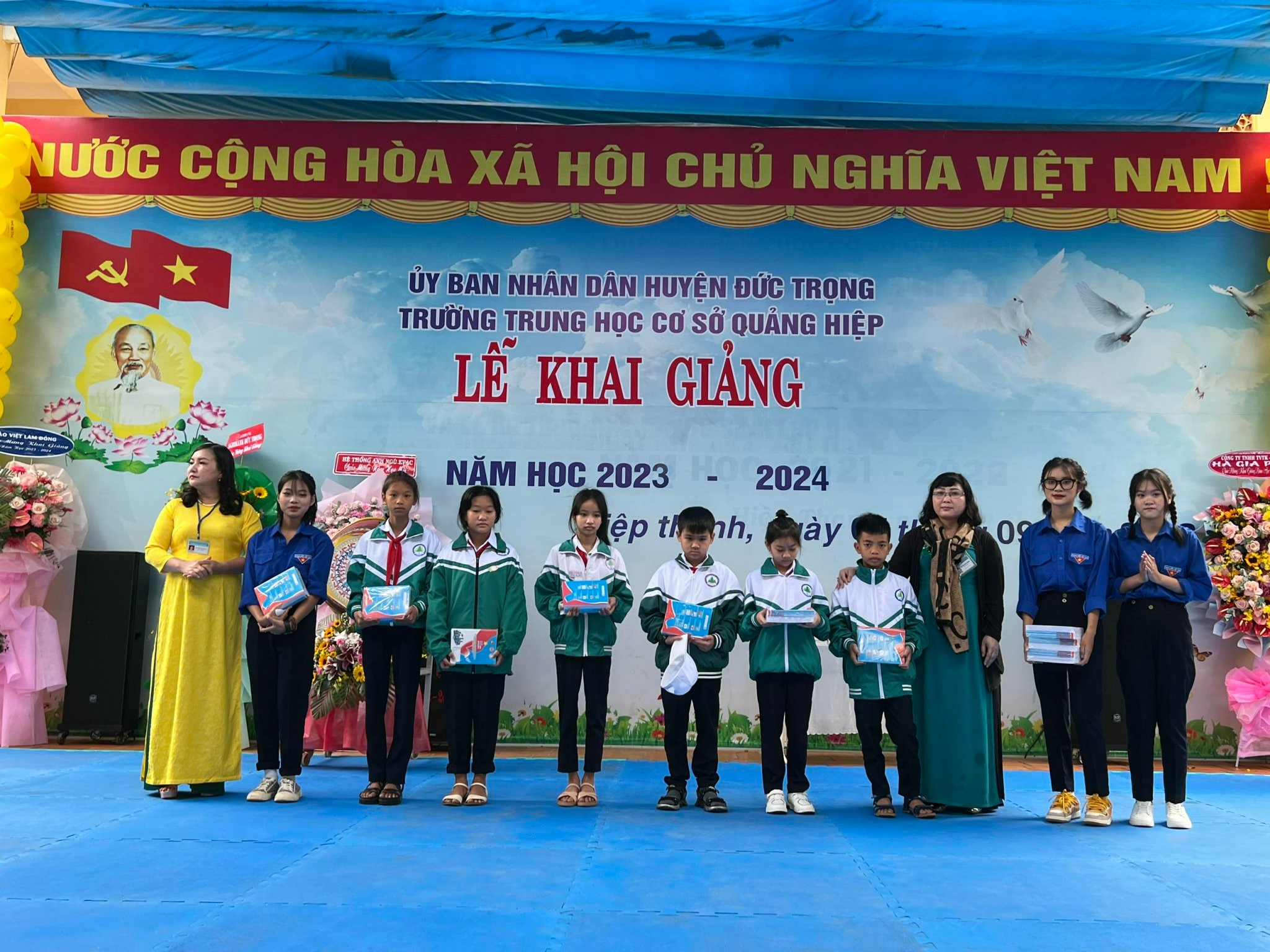 Community activities / services
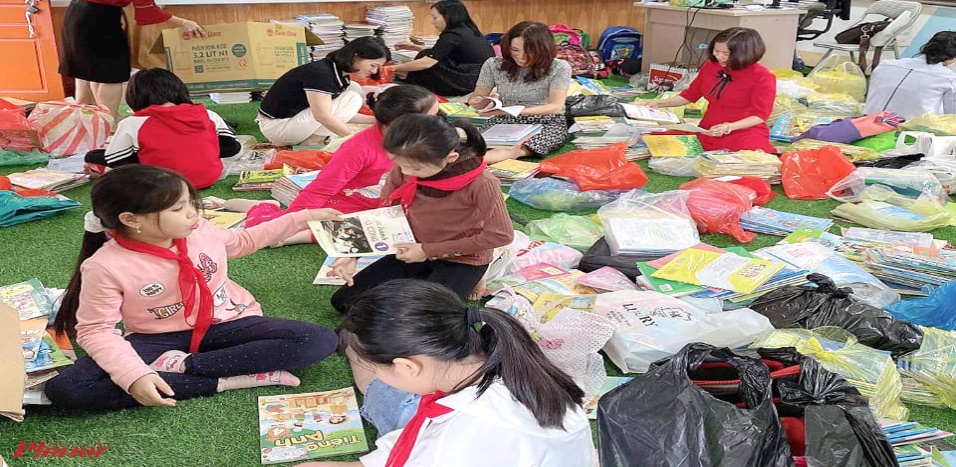 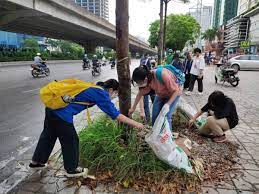 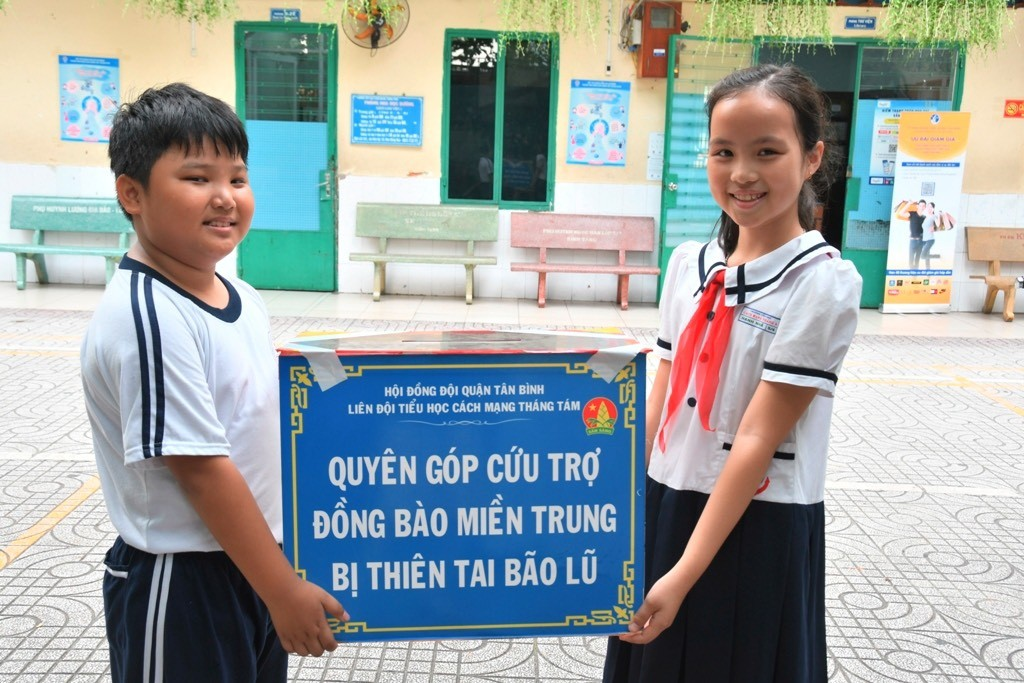 Collecting  old books to poor children
Collecting trash on the streets
Donating money for flooded area
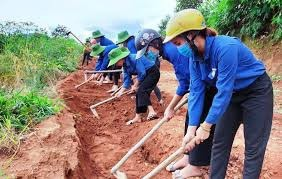 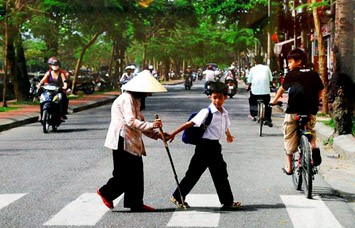 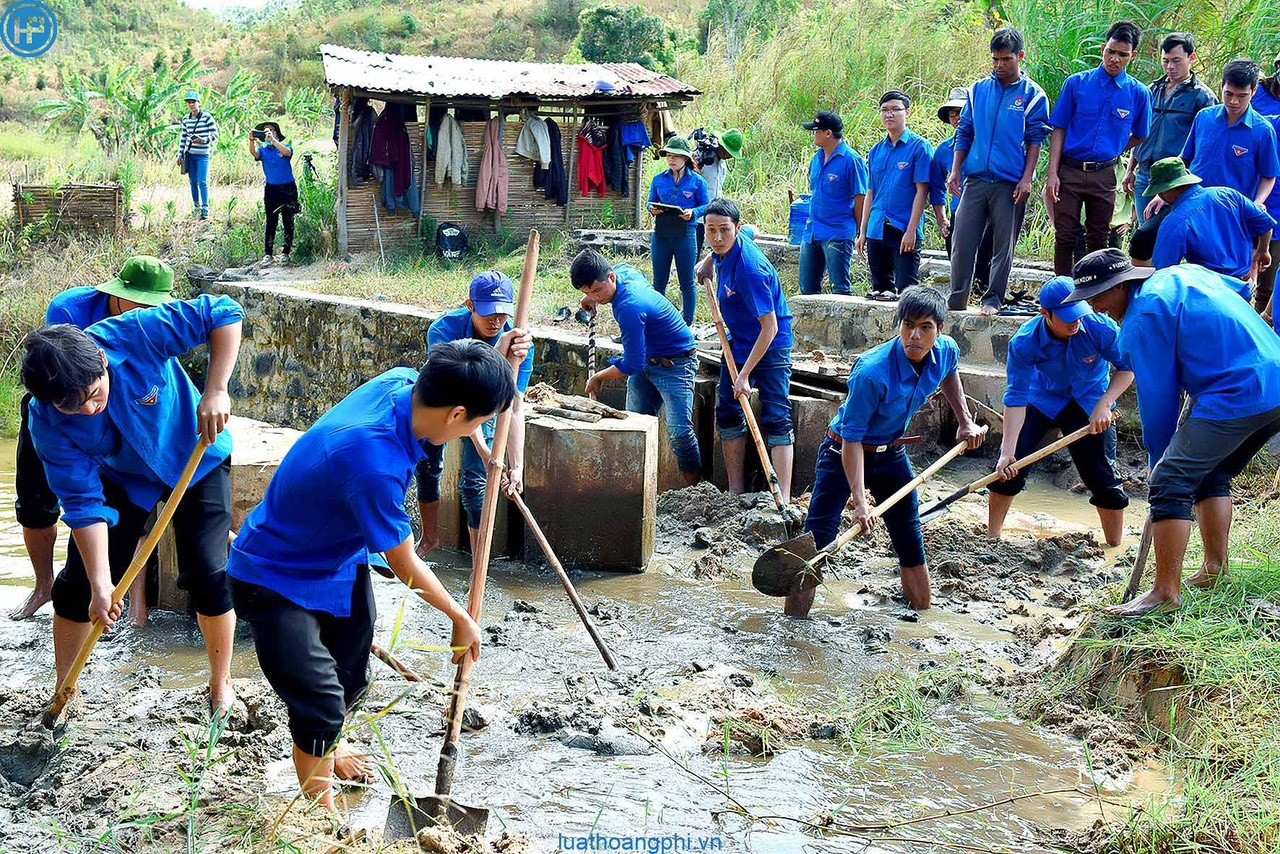 Making roads  in remote areas
Cleaning  on the canals
Helping old people
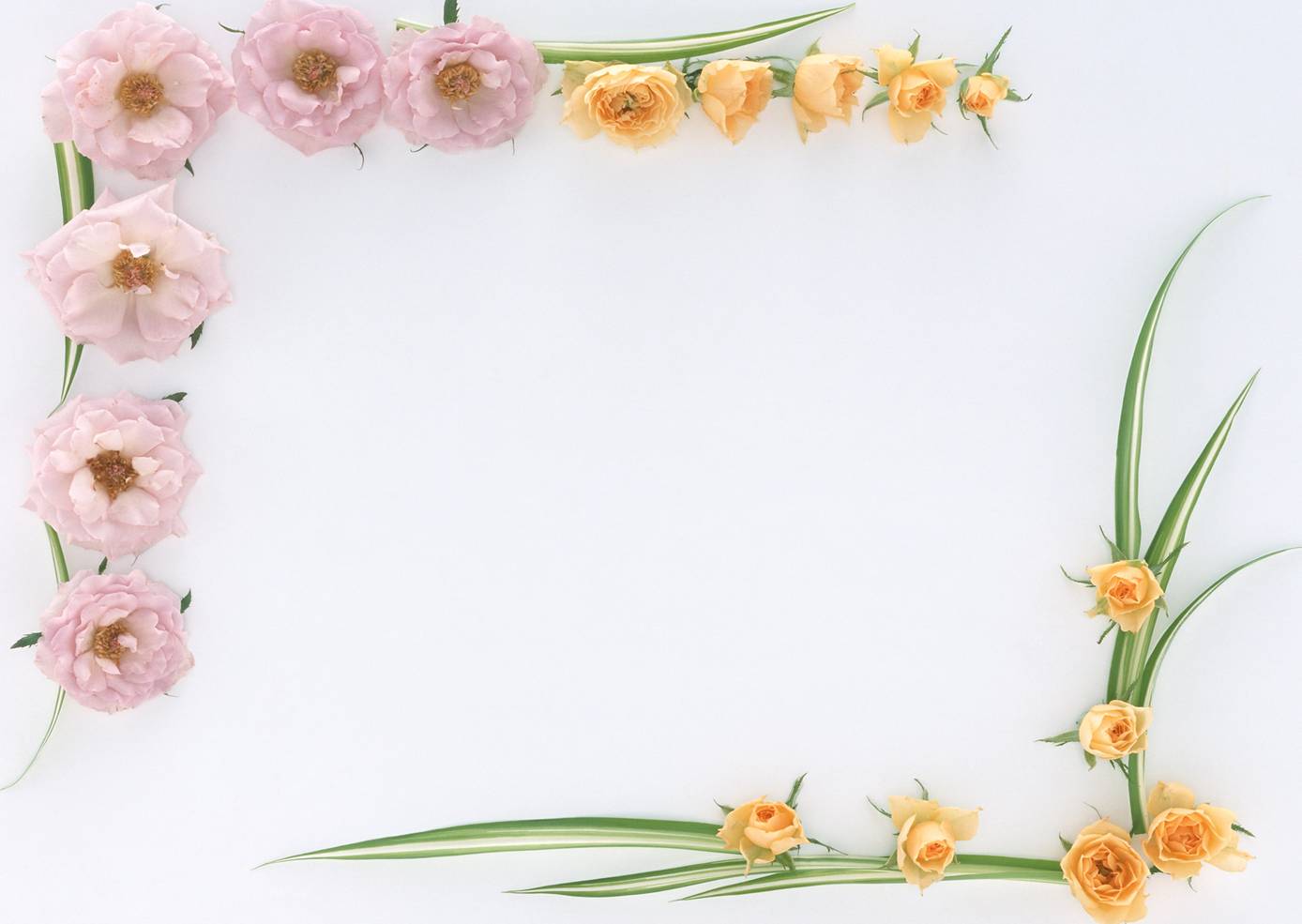 Homework
Learn by heart  the new words.
 List 3  community activities  that students can do ( at least 3  activities)
Prepare projects: Think about some environmental problems in your neighborhood and the solutions to those problems.
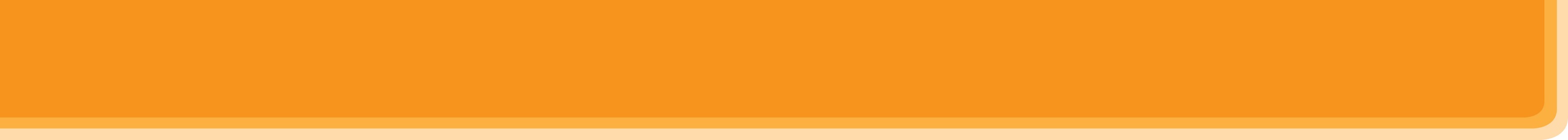 Projects
Give your environmental problems in your neighborhood  – Give solutions .
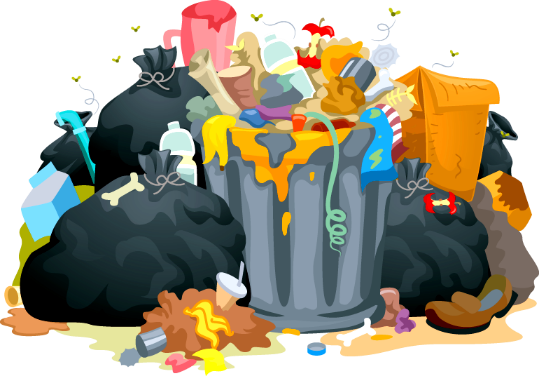 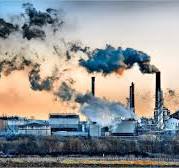 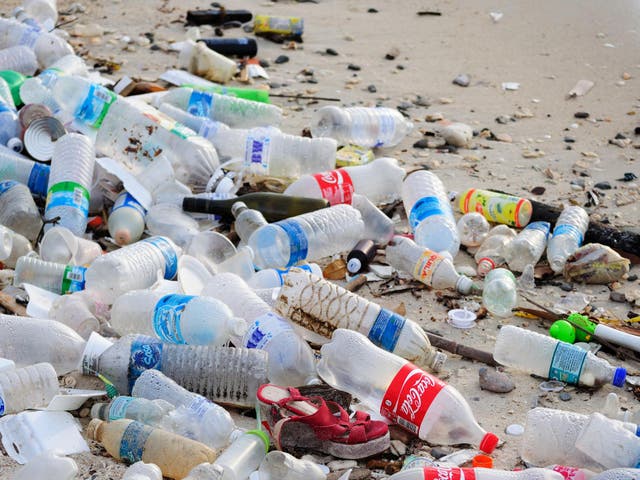 Air pollution
Too much trash/ litter
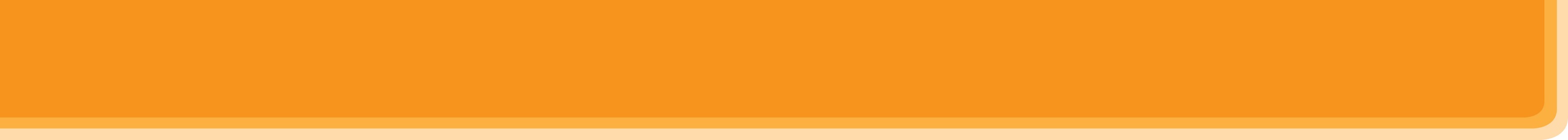 PRACTICE
1
Listen and read.
Minh: Hi, Tom. Are you back in Ha Noi?Tom: Yes. I came back yesterday. Can we meet up this Sunday morning? I bought you a board game.Minh: Sure, I can’t wait! But our Green School Club will have some community activities on that morning.Tom: What activities does your club do?Minh: Well, we pick up litter around our school and plant vegetables in our school garden.Tom: School gardening? That’s fantastic!Minh: Yes. We donate the vegetables to a nursing home. Does your school have any activities like these?Tom: Yes. We donate books to homeless children. We also have English classes. Last summer, we taughtEnglish to 30 kids in the area.Minh: Sounds like great work!Tom: Thanks.Minh: ... So, let’s meet in the afternoon then.
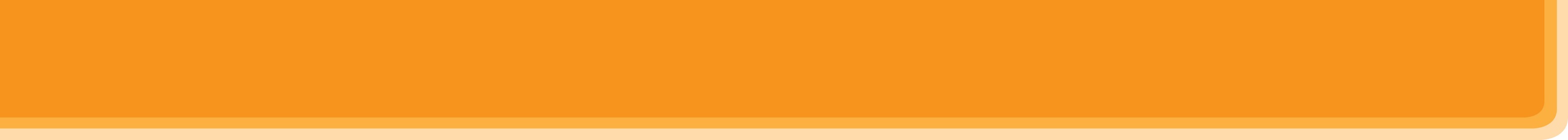 PRACTICE
1
Listen and read.
Minh: Hi, Tom. Are you back in Ha Noi?Tom: Yes. I came back yesterday. Can we meet up this Sunday morning? I bought you a board game.Minh: Sure, I can’t wait! But our Green School Club will have some community activities on that morning.Tom: What activities does your club do?Minh: Well, we pick up litter around our school and plant vegetables in our school garden.Tom: School gardening? That’s fantastic!Minh: Yes. We donate the vegetables to a nursing home. Does your school have any activities like these?Tom: Yes. We donate books to homeless children. We also have English classes. Last summer, we taughtEnglish to 30 kids in the area.Minh: Sounds like great work!Tom: Thanks.Minh: ... So, let’s meet in the afternoon then.